Education Outcomes Enhanced by the Use of Digital Technology: Gráinne Conole
NESET II and EENEE Conference
Brussels, 22 November 2018
Research questions
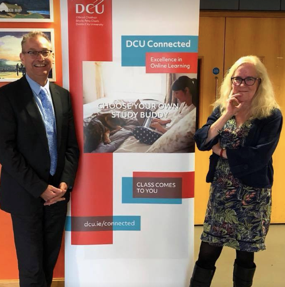 Education outcomes enhanced by the use of digital technologies: reimaging the new learning ecology
How does digital technology enhanced teaching and learning?
What are the enablers for successful digital technology use?
What are the implications for policy and transformative curriculum reforms?
With Mark Brown and Miroslav Beblavy
Outline
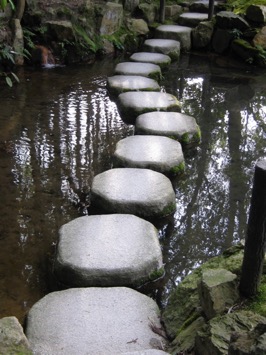 Foregrounding literature
Theoretical lens
Changing nature of the digital society
Affordances of digital technology
Effective pedagogy for innovation
Continuous Professional Learning
Barriers 
Principles and recommendations
Final reflections
OECD seminal report
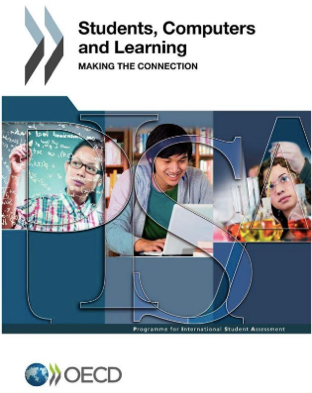 ICT has revolutionised virtually every aspect of our life and work 
Students
Unable to navigate through a complex digital landscape will no longer be able to participate fully in the economic, social and cultural life around them
Students as critical consumers of Internet services and electronic media and make informed choices
Challenges
Information overload, plagiarism, online risks
Real transformation?
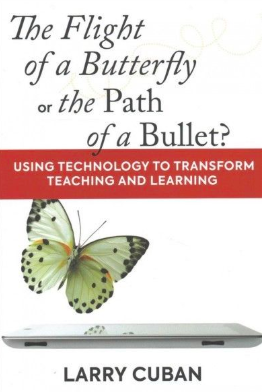 Study of 41 classrooms
Questions whether digital technology has transformed teaching and learning
More incremental change and cross-pollination than top-down policy mandates
Theoretical lens
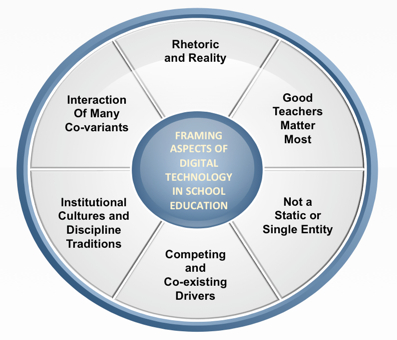 Potential to enhance and transform
Quality and effectiveness of pedagogy and outcomes depend on teachers
New technologies arising all the time 
Limited change or progress
Traditional modes of instruction and assessment dominate
Many factors mediate success
Nature of today’s digital society
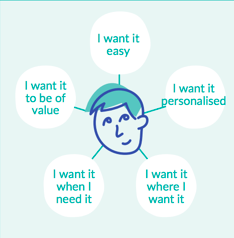 Changing nature of work
65% of jobs of the future don’t exist now
From knowledge recall to critical thinking…
Millennial generation
Different needs and expectations
IWWIWWIWI
Development of academic literacy skills
Adaptive and lifelong learners
Mixed of formal and OER/MOOCs
New forms of accreditation
Changing role of teachers and learners
Affordances
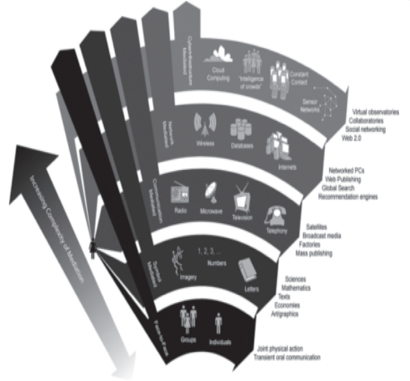 Phases: 
Cultural, symbolic, communication, networked, cyber-infrastructure 
Affordances 
Differ according to the technology, context and use
Internet most disruptive technology of last 50 years
Opportunities
Technologies can:
enable more interaction & communication;
help with retention;
be engaging & motivational;
extend the classroom;
provide timely and targeted feedback;
personalise the learning experience;
BUT: technology is not a single entity; no single all-encompassing answer can be provided to the question of impact on educational outcomes.
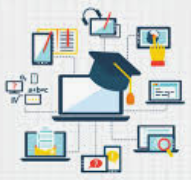 Digital leakage
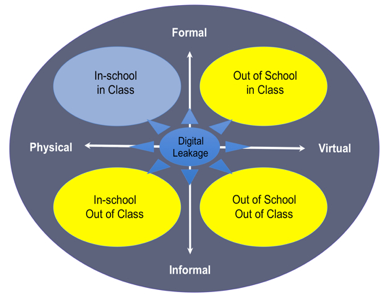 Classroom expanded and evolved as virtual place  sits alongside physical
A variety of different complementary learning opportunities
Further evidence of blurring of boundaries
Brown, 2015
Churchill (2017)
Sfard (1998): acquisition vs. participation
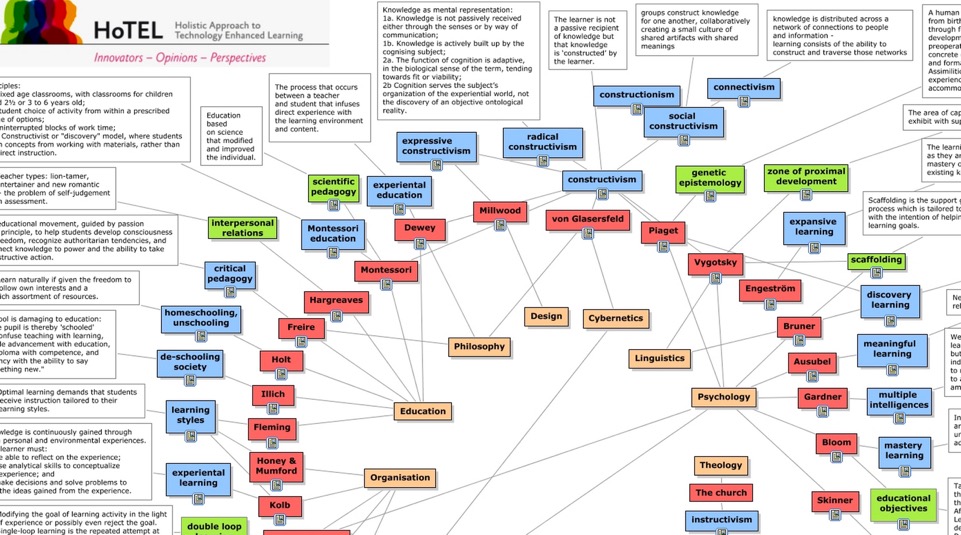 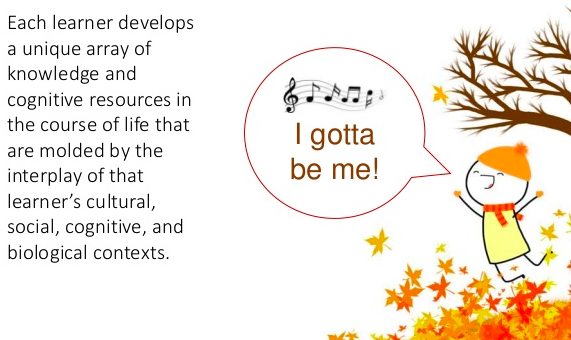 Effective instruction depends on understanding of the complex interplay among learners’ prior knowledge, experiences, motivations, interests, and language and cognitive skills; educators’ own experiences and cultural influences; and the cultural, social, cognitive, and emotional characteristics of the learning environment 

(National Academy of Sciences, 2018)
A pedagogical compass
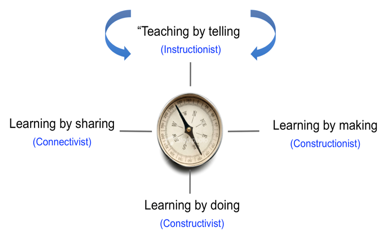 UNESCO Pillars of learning
Learning to be, do, know, live together
‘Pedagogical compass’
Needs to swing between all four
Needle is not always pointing towards more traditional ‘learning by listening’ 
Should not be stuck in any particular direction, as effective pedagogy requires a variety or combination of approaches
Brown, 2018
Constraints and conflicts
First order: constraints & limitations external to teachers
Funding and resource
Infrastructure
Access and time
Leadership
Second order: conflicts & tensions internal to teachers
Teacher confidence
Teacher beliefs and attitudes
Resistance to change
Reluctance to adopt new technologies
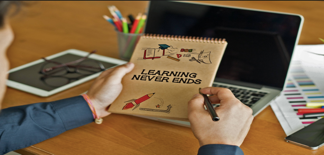 Teacher focussed
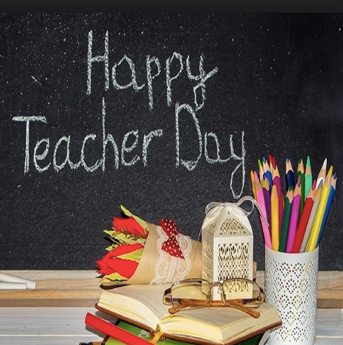 Continuing Professional Learning
Central role of the teacher
Enable teachers to develop innovative learning interventions
Make effective use of digital technologies
Formats
Specialised and tailored workshops
Peer support and mentoring
Examples of good practice
Share and discuss practice 
Resources, OER and MOOCs
Beware the rhetoric
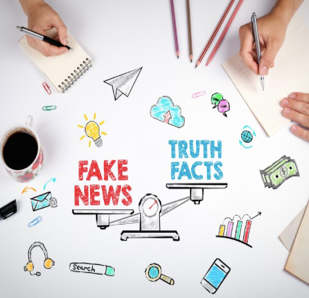 65% of future jobs don’t exists – debunked
Overly positivist accounts, not taking account of the nuances
Lack of credibility, not build on empirical evidence 
Millennial generation – discredited 
Uncritical adoption of popular teaching and learning ‘catchisms’ – claims and counterclaims
Recommendations
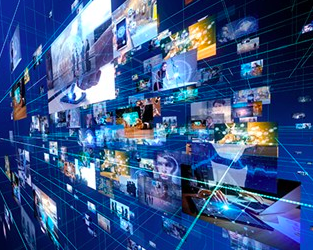 Digital learning ecology is complex
More research needed to understand the complexity
Influence of affordances
Understand affordances & how they support pedagogy
No single metaphor for 21st Century learning 
Support for learning needs to match learner needs and the context of learning
Assessment needs to support deep learning
Needs to be purposeful & support active, authentic and meaningful learning
Recommendations
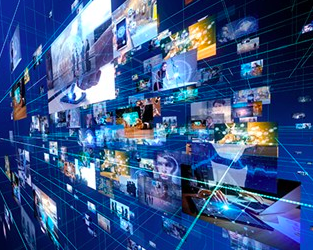 Teachers’ mindsets mediate technology implementation
Targeted and authentic CPL
Impact of leadership and institutional cultures
Need to align with factors for successful update of digital technologies
Refocus and change mindsets
From education in change to education for change
Change isn’t just one thing, just one time, just one big revelation. Change occurs in stages, and phases, which each add depth, colour, character, and create a multidimensional, multifaceted you.
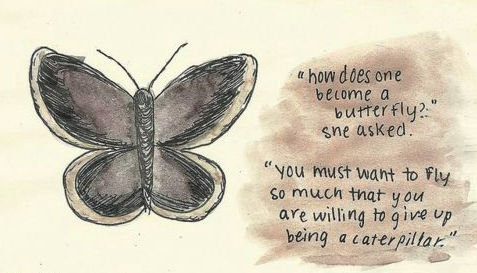